ИГРОВЫЕ ФОРМЫ РАБОТЫ КАК РЕСУРС ФОРМИРОВАНИЯ ЯЗЫКОВЫХ КОМПЕТЕНЦИЙ УЧАЩИХСЯ
Подготовила: Учитель английского языка. 
МБОУ «Гимназия №52» Сапожникова Н.В.

2017 г.
Цель мастер-класса
продемонстрировать технологию проведения игры при обучении лексико-грамматическим навыкам на начальном этапе обучения иностранному языку.
Игра-это искра, зажигающая огонек пытливости и любознательности»  В.А.Сухомлинский.
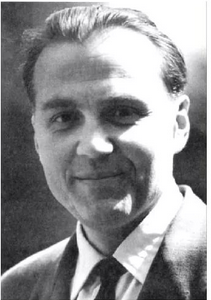 задачи:
-  создание психологической готовности учащихся к речевому общению;-  обеспечение естественной необходимости многократного повторения ими языкового материала;-  тренировка учащихся в выборе нужного речевого варианта.
демонстрационно-ролевые игры на основе песен
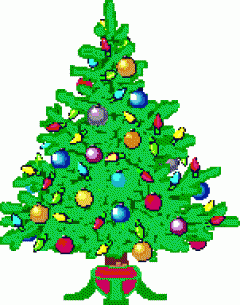 I am He is She is It is 
You are We are They are
Am I? Is he? Is she? Is it?
Are we? Are you? Are they?


Пропевать местоимения и формы глагола to be хором или по одному, под мелодию песни «В лесу родилась ёлочка»
ассоциации
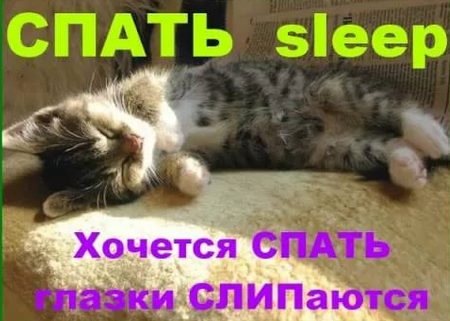 демонстрационно-ролевые игры на основе стихотворенийЦепочка слов
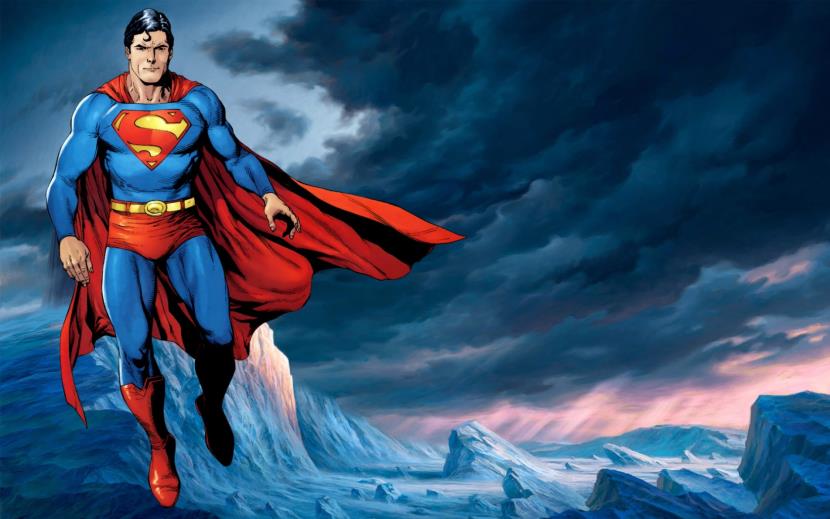 HE IS A SUPERMAN
HE ALWAYS HELPS
HE NEVER LATES
HE SAVES EVERY DAY
AND SOMETIMES IT IS HARD
BUT I BELIEVE 
HE DOESN’T GIVE UP
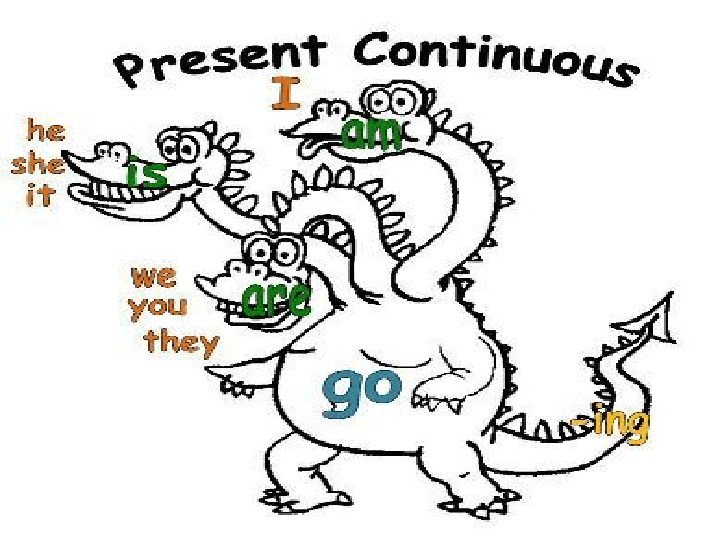 Проектные, “hide and seek”
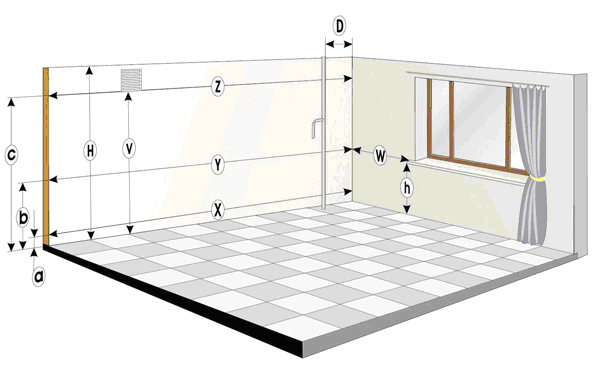 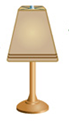 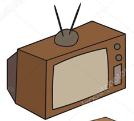 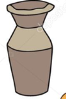 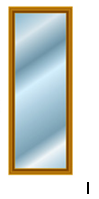 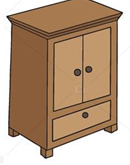 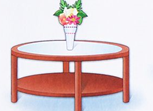 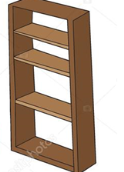 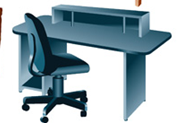 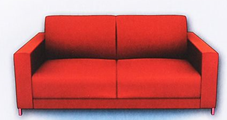 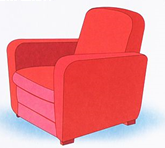 Where is Masha? She’s  … the chair.
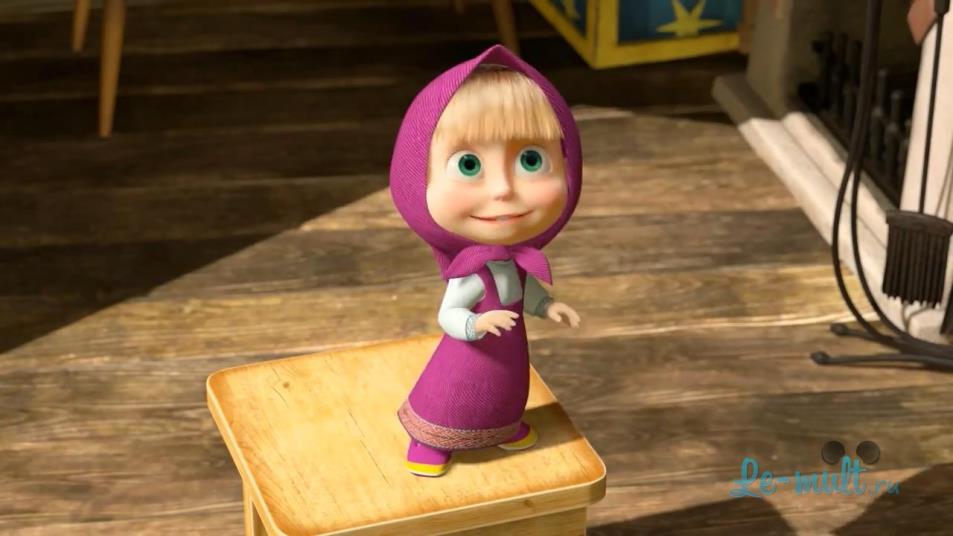 Where’s Masha?
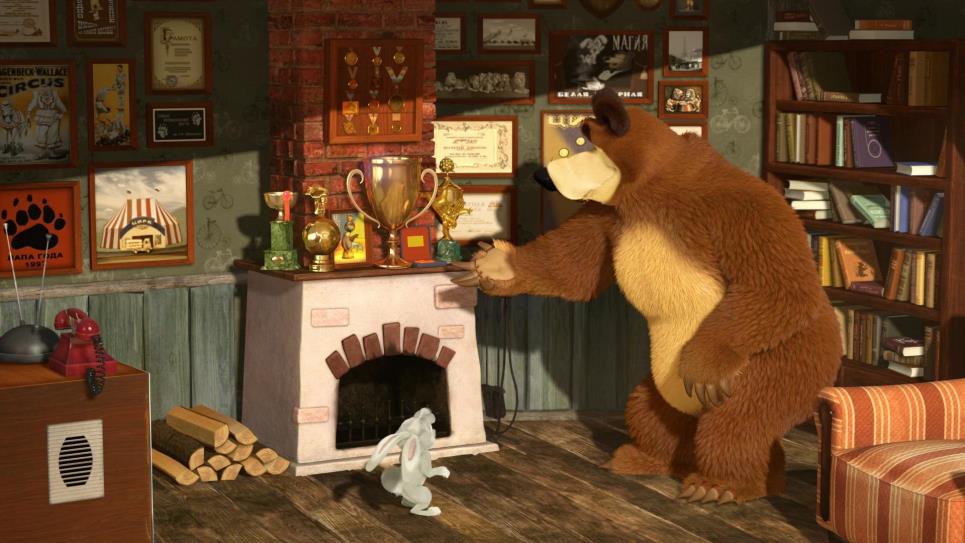 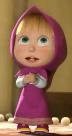 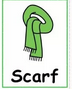 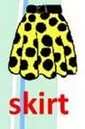 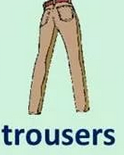 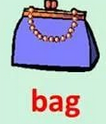 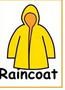 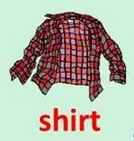 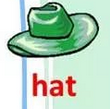 «Угадай вид спорта», пантомимы
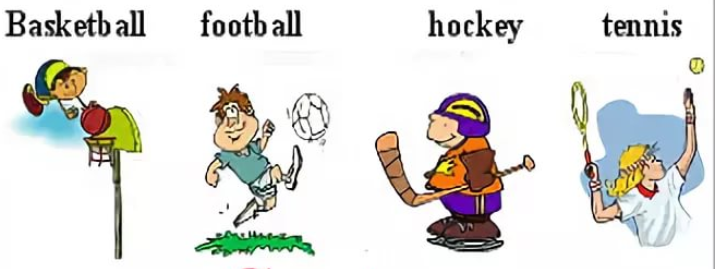 Do you play football? Yes, I do.
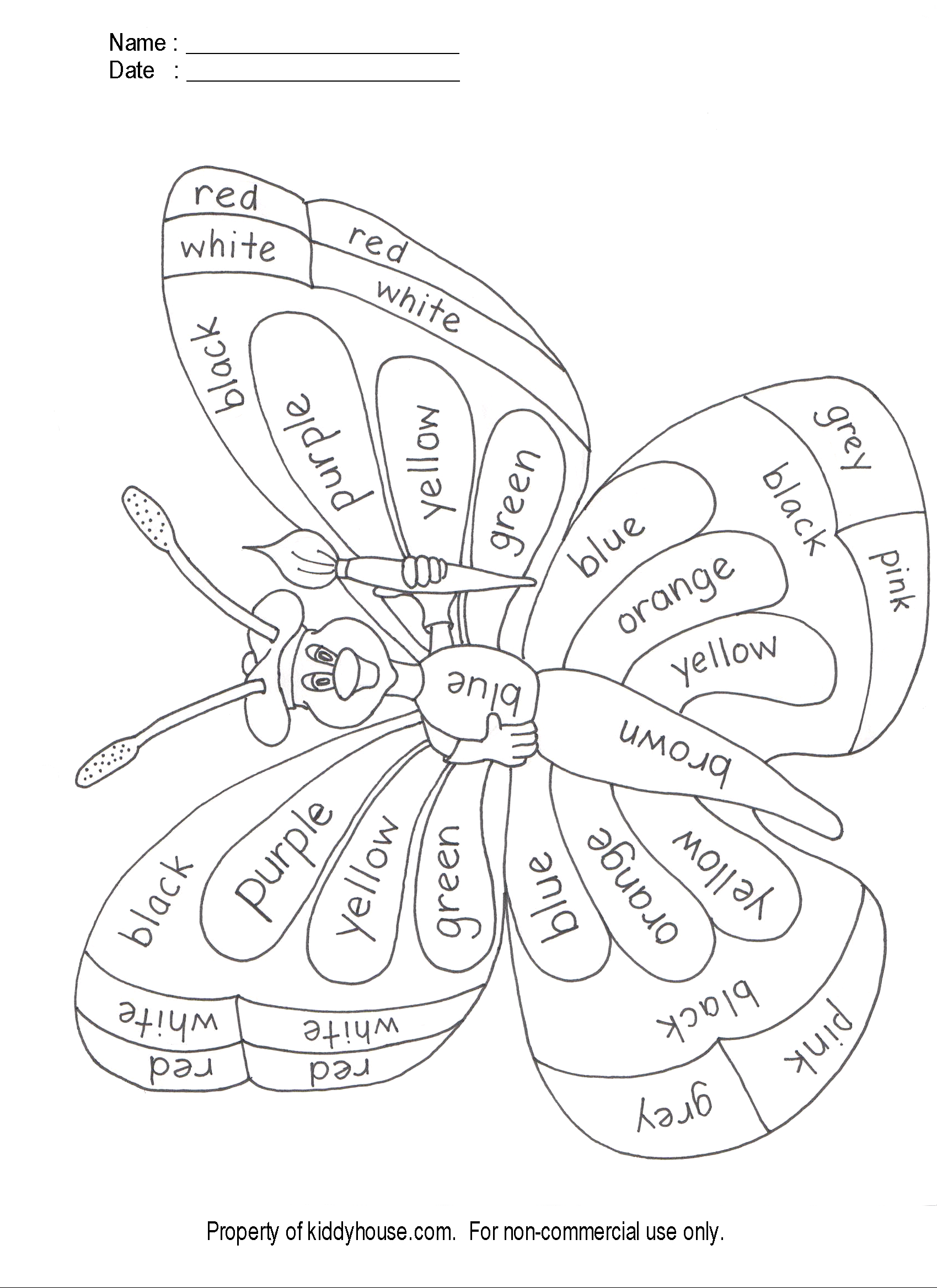 игры с картинками
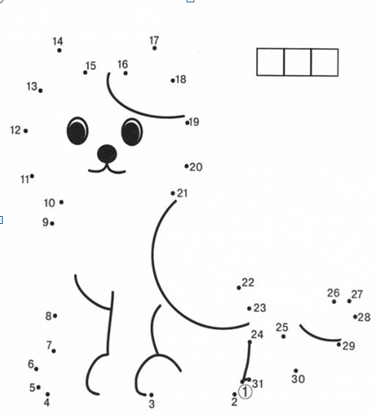 игры с картинками
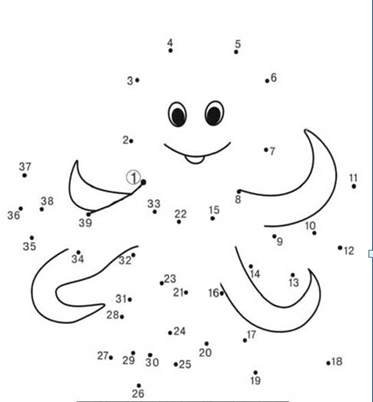 игры с картинками
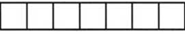 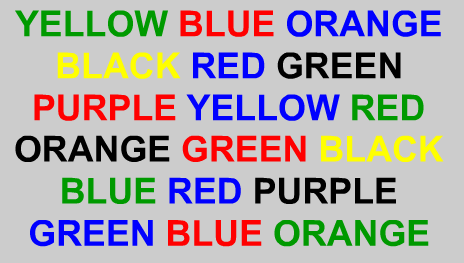 Лексическое домино
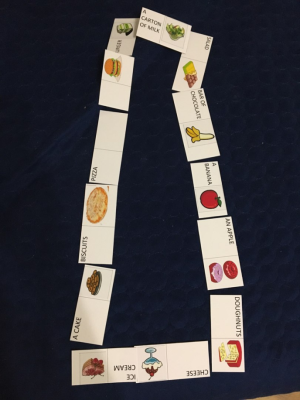 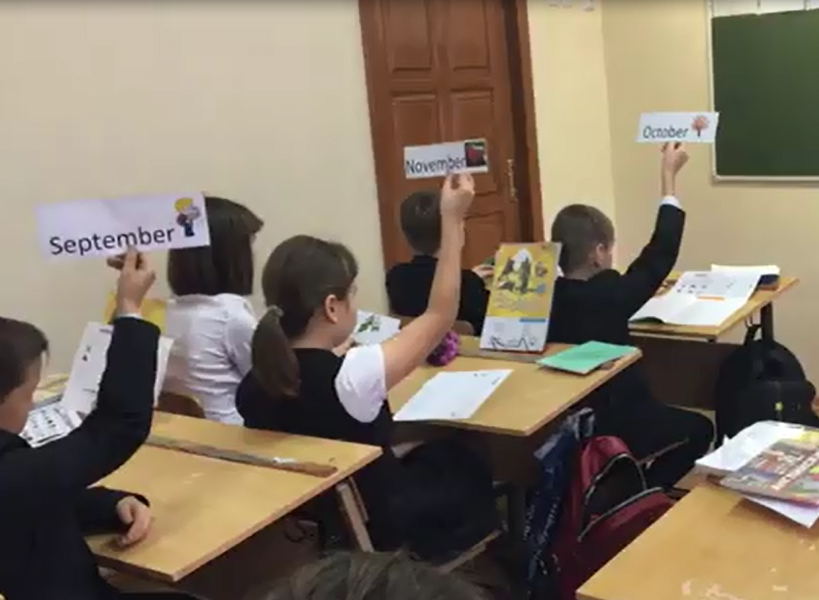 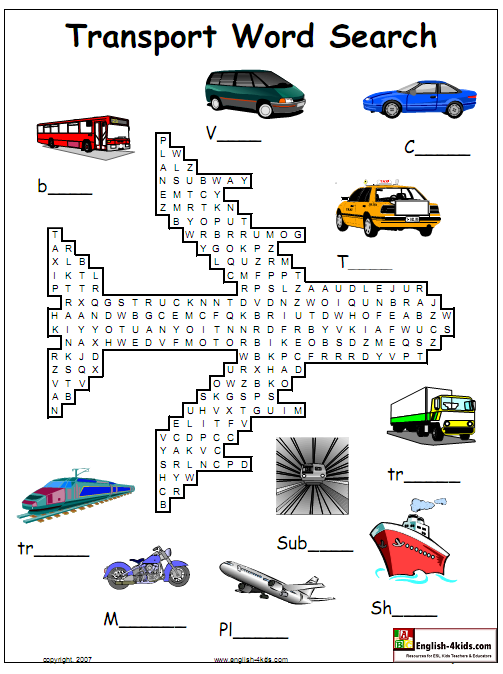 Кроссворды
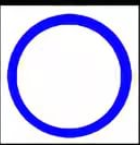 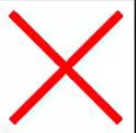 Crosses and zeroes
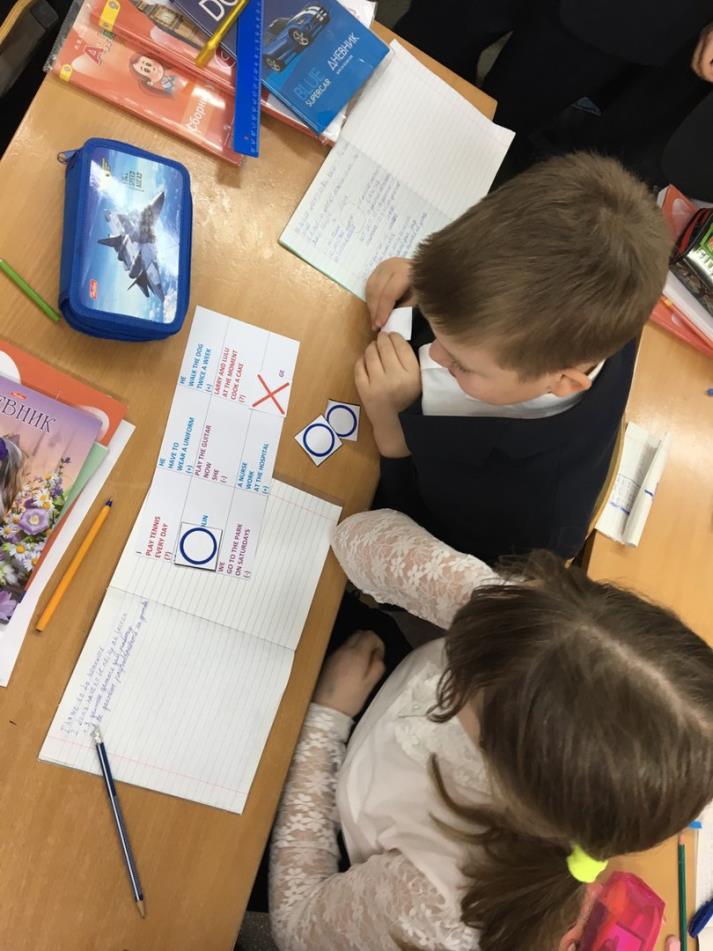 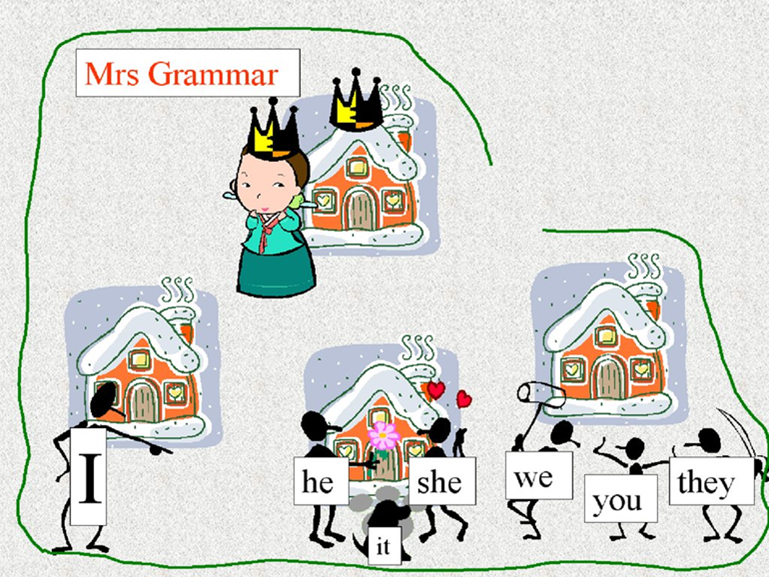 грамматические сказки
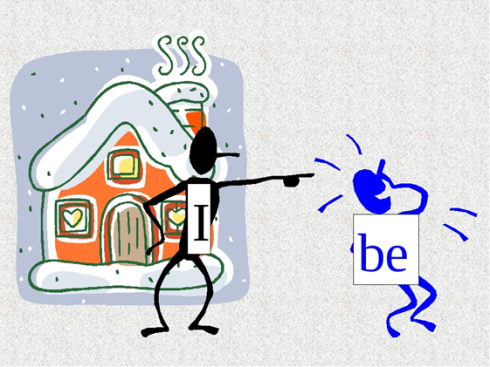 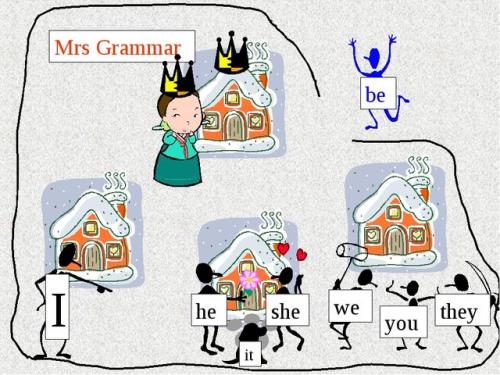 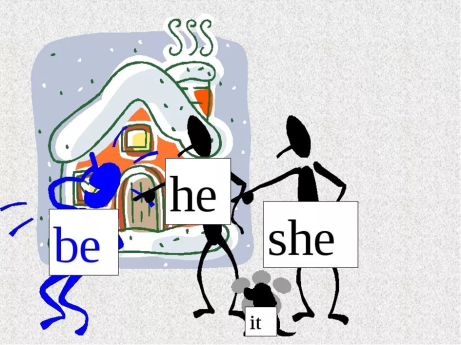 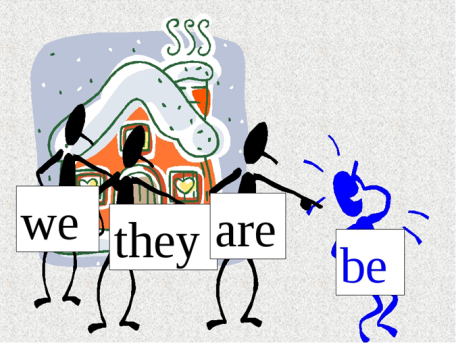 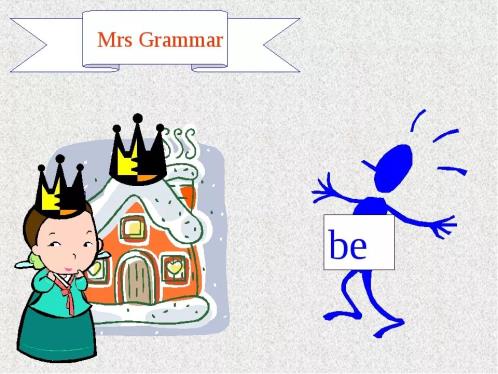 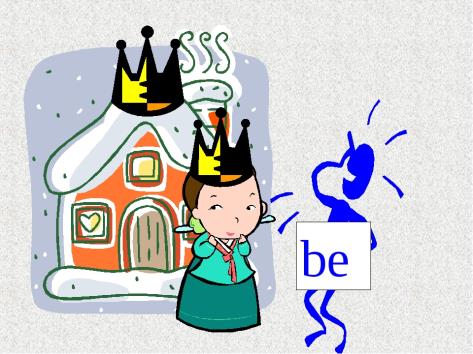 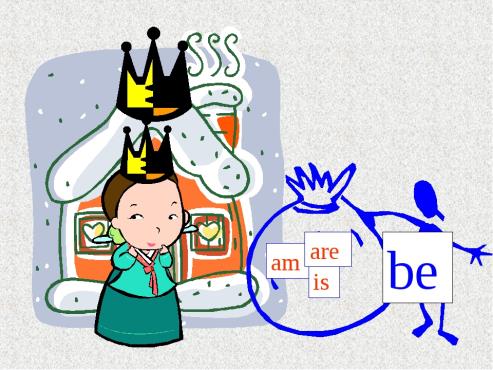 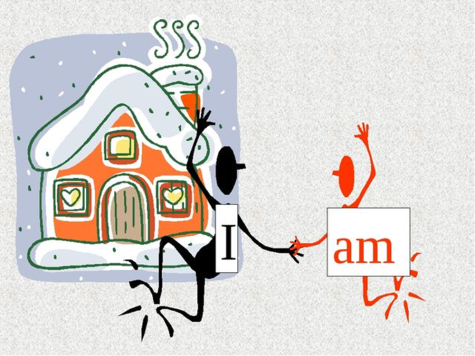 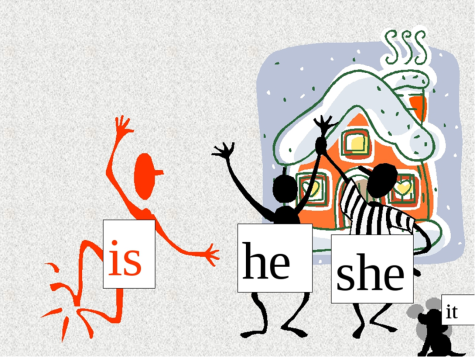 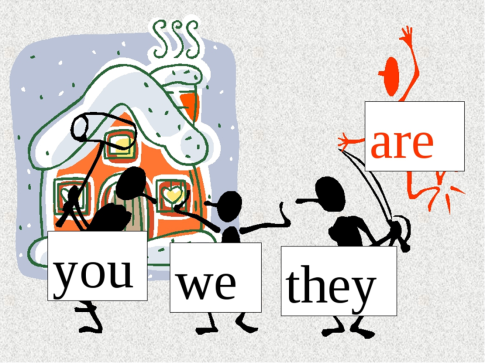 Перед тобой глагол to be 
Будь осторожен с ним, гляди. 
Король наш любит пошутить
И внешность свою изменить
 



Увидишь маску am, мой друг
Не долго думай, не гадай
Конечно рядом будет I 


А если встретишь маску is 
Не удивляйся, не сердись:
Такой наряд надел to be 
Перед словами it she he



Как ни хитёр глагол to be 
А формы у него лишь три, 
Если встретишь форму are
Всегда увидишь рядом с ней 
Местоименья we you they
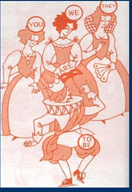 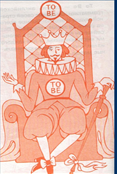 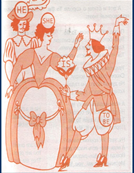 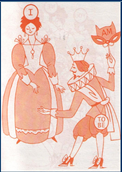 Ролевые игры
театрализации о традициях  (диалог)
Презентация о праздниках (рассказ)
Представление культуры англоговорящих стран (интервью)
проекты
альбом, (My holidays, My family)
коллаж (my favourite food, my toys), 
 доклад, (Road Safety, )
спектакль. (Goldilocks and three bears, The toy soldier)
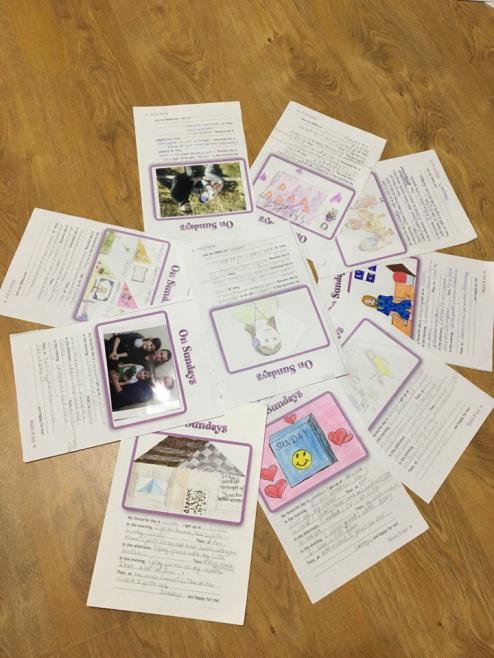 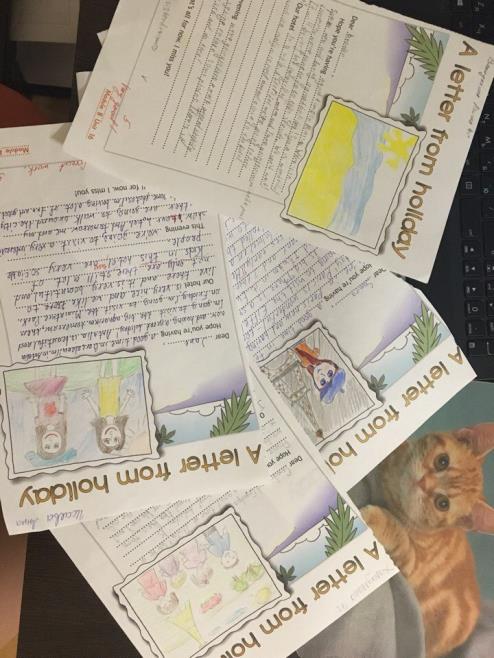 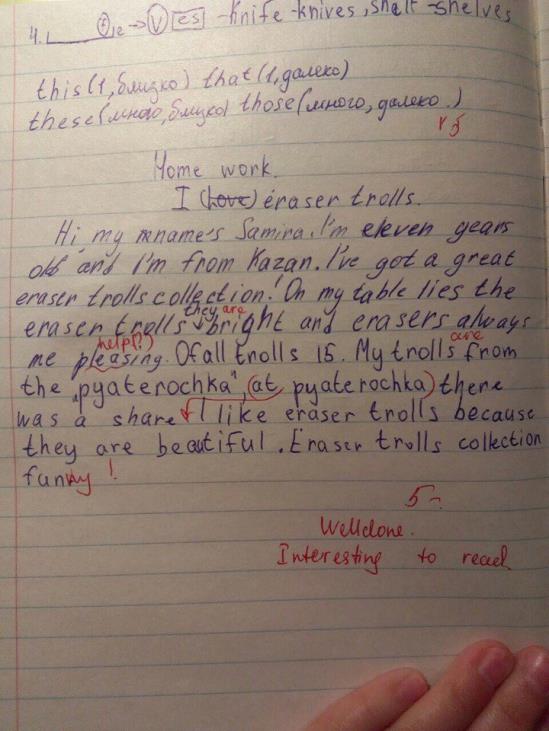 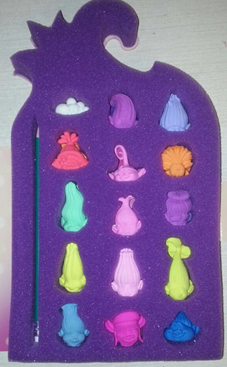 Рефлексия
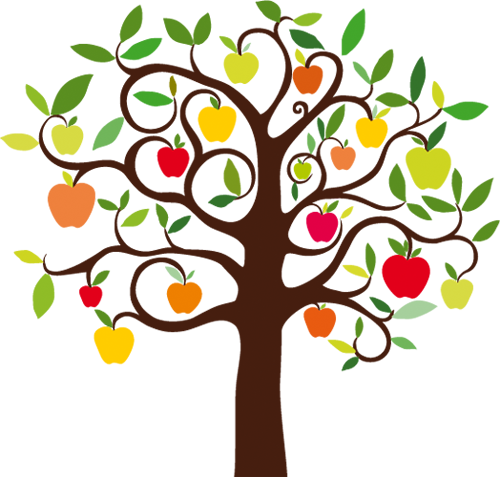 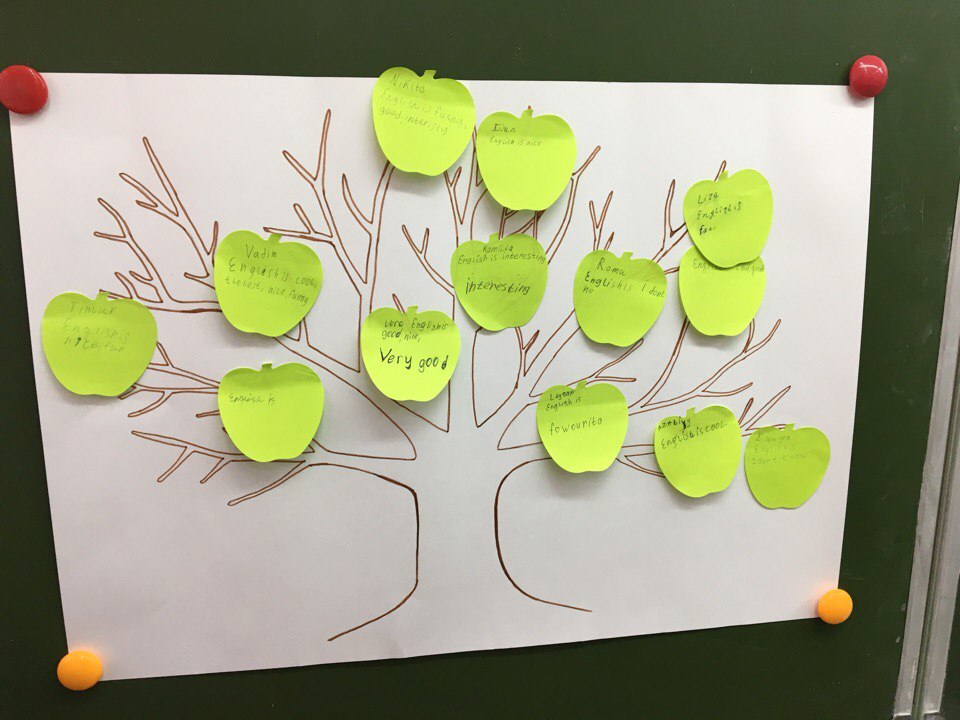 демонстрационно-ролевые игры на основе песен
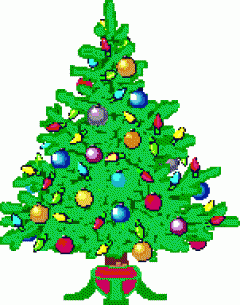 I am He is She is It is 
We are You are They are
I am He is She is It is 
We are You are They are
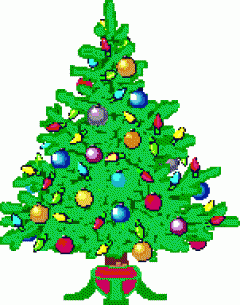 I’m not He’s not She’s not It’s not
We aren’t You aren’t They aren’t 
I’m not He’s not She’s not It’s not
We aren’t You aren’t They aren’t
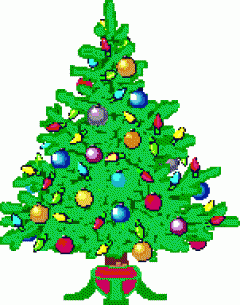 Am I? Is he? Is she? Is it? 
Are we Are you Are they?
Am I? Is he? Is she? Is it? 
Are we Are you Are they?
Рефлексия
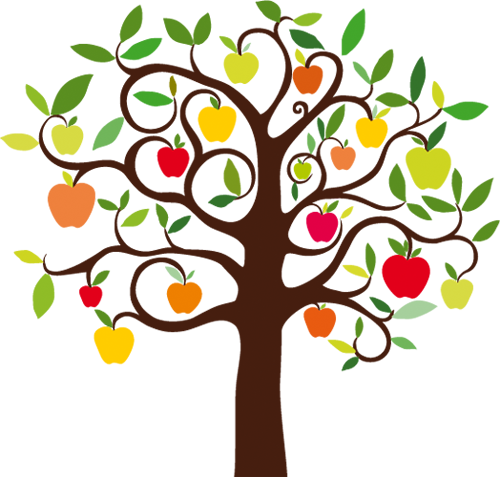 А вы применяете игровые технологии на уроке? часто                       редко
THANK YOU FOR YOUR ATTENTION!
Догадайся!
«Я в буфете buy-bought-bought
Первоклассный бутерброд
За него я pay-paid-paid
И на парту lay-laid-laid
И совсем не think-thought-thought
Что сосед его умнёт 
И теперь мне очень грустно – 
Smell-smelt-smelt  он очень вкусно!»
Snowball, игры-зарядки
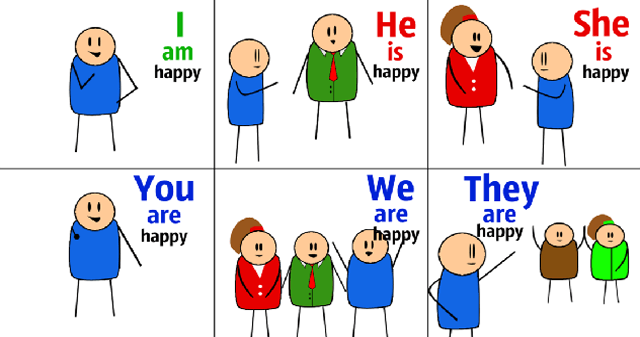